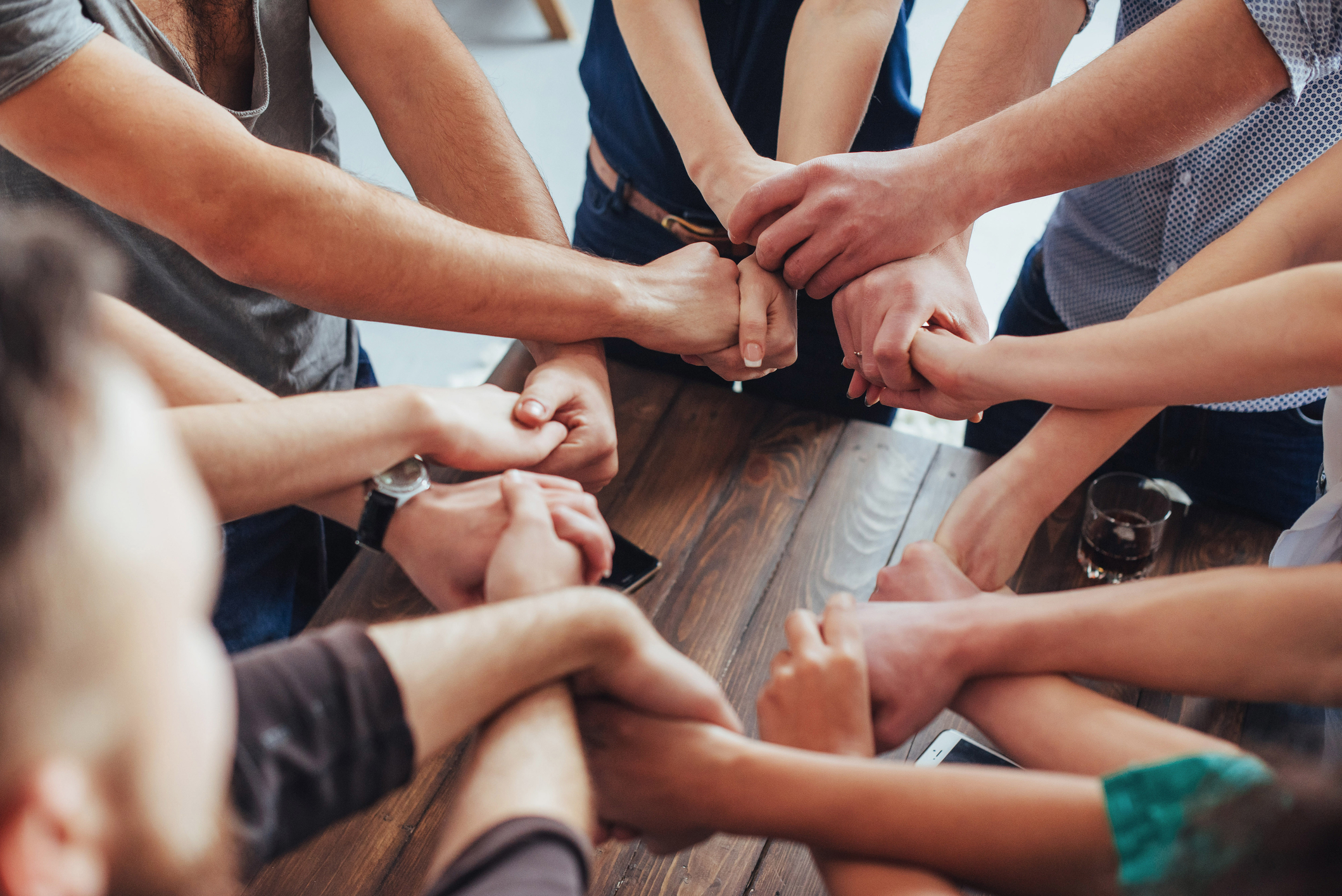 Using Meaningful Engagement Strategies and Promoting a Positive Service Culture
Module 2
[Speaker Notes: MODULE 2 EXPLORES THE IMPORTANCE OF ENGAGEMENT IN PROMOTING A POSITIVE SERVICE CULTURE.]
Module 2 Outline
Recovery management
2
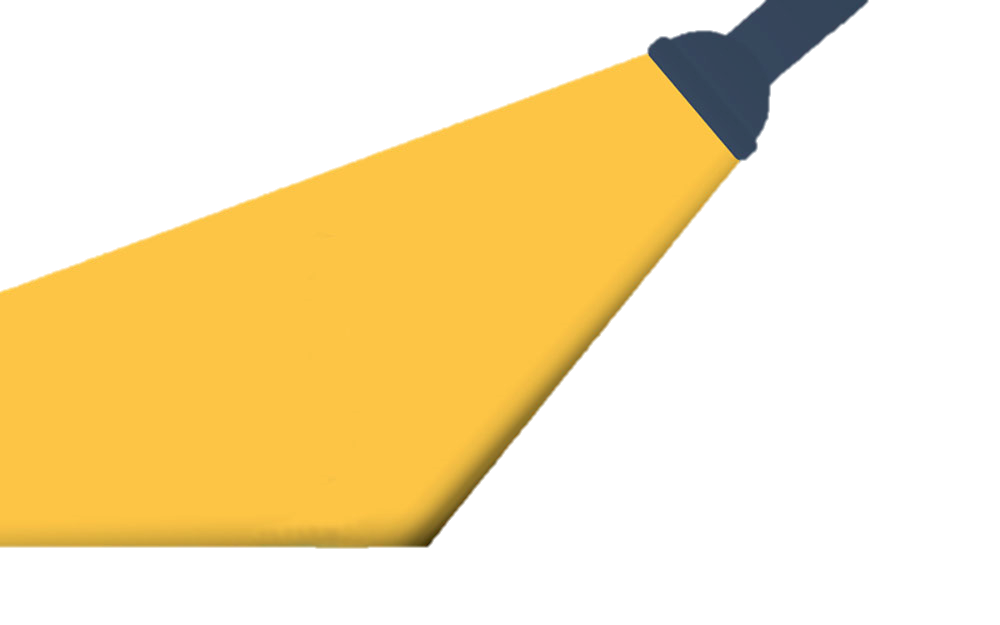 Core principle
Engagement
Recovery management
3
[Speaker Notes: IN THIS NEXT SECTION WE ARE GOING TO EXPLORE THE CORE PRINCIPLE OF ENGAGEMENT.]
Why focus on engagement?
Individuals living with mental health and substance use conditions are often difficult to engage and retain in ongoing treatment. 
Unsuccessful engagement may lead to poor clinical outcomes and a return to symptoms or substance use. 

The first moments of interaction between a service provider and a person seeking care can set the tone and course of treatment.
This first interaction can start a journey to recovery and a satisfying life—or it can leave a person unsure or even hopeless about their future and unwilling to go back a second time.
Recovery management
4
[Speaker Notes: Highlight the following:

Engaging persons with mental health and substance use conditions in care and behavioral change is critical to their health and wellbeing. 

Individuals living with mental health and substance use conditions are often difficult to engage and retain in ongoing treatment. 

Unsuccessful engagement may lead to poor clinical outcomes and a return to symptoms or substance use. 

Many variables may affect level of treatment engagement, including therapeutic alliance, accessibility of care, and the trust of the person served that treatment will address his/her own unique goals.  

The first moments of interaction between a service provider and a person seeking care can set the tone and course of treatment. 

This first interaction can start a journey to recovery and a satisfying life—or it can leave a person unsure or even hopeless about their future and unwilling to go back a second time.

Dixon, L. B., Holoshitz, Y. & Nossel, I. (2016). Treatment engagement of individuals experiencing mental illness: review and update. World Psychiatry, 15(1), 13-20. Retrieved from https://www.ncbi.nlm.nih.gov/pmc/articles/PMC4780300/.

National Alliance on Mental Illness (NAMI, 2016). Engagement: A new standard for mental health care.  Author.]
Overarching philosophy of care
ENGAGEMENT
Is a recovery-oriented principle that should be infused in all strategies throughout the continuum of care
Being engaging is synonymous         with being recovery-oriented
Recovery management
5
[Speaker Notes: Highlight the following points:

Engagement is an overarching philosophy of care.  It crosses all types of services across the continuum of care. Without engagement in services, the likelihood of ongoing participation in services among persons with behavioral health conditions lessens significantly.  A culture of engagement should be part of the entire behavioral health delivery system - not only in select programs


NAMI (2016). Engagement: A New Standard for Mental Health Care.  Author.]
Definition of Engagement
“Engagement is the strengths-based process through which individuals form a healing connection with people that support their recovery and wellness within the context of family, culture and community.”
National Alliance on Mental Illness NAMI, 2016)
Recovery management
6
[Speaker Notes: Review the definition of engagement from NAMI

Highlight the following:

Engagement is a strengths-based process.

Engagement in based on connection]
engagement
Engagement has multiple dimensions and must embrace the whole person in the context of family, language, culture and community.
Hallmarks of RECOVERY-ORIENTED CARE

“When care is respectful, compassionate and centered on an individual’s life goals, the likelihood of recovery is sharply increased.”           					                                                                                      (NAMI, 2016)
Recovery management
7
[Speaker Notes: Many innovative strategies are emerging to improve engagement. Engagement strategies focus on practical methods and tools. Implementing these strategies requires service providers to also feel engaged with the work they are doing. The new approaches call for open‐mindedness and flexibility about a shifting structure and delivery of care. 
Service providers must do better to proactively engage individuals.. NAMI defines engagement as a broader concept than compliance. “It involves the participation of people who both deliver and seek services. With effective engagement, the likelihood of ongoing participation in services and supports increases. When care is respectful, compassionate and centered on an individual’s life goals, the likelihood of recovery is sharply increased.

NAMI (2016). Engagement: A new standard for mental health care.  Author.]
Engagement
Goes beyond traditional medical goals of symptom reduction and functioning to include wellness and connection to 
family 						
friends 
community 
faith
school
work
Recovery-oriented care is a helpful framework to provide tools and techniques to enhance engagement throughout the system of care.
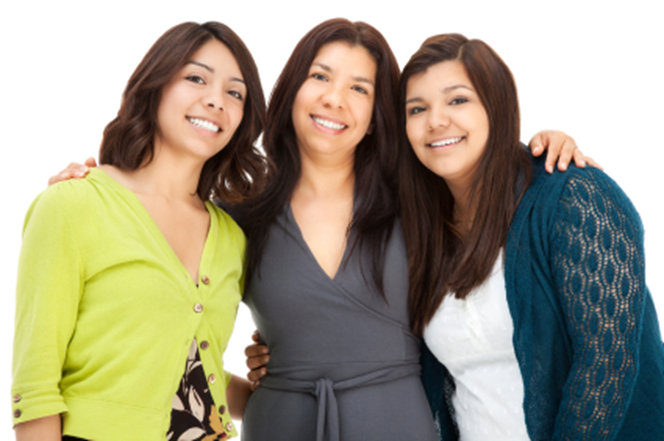 (NAMI, 2016)
Recovery Management
8
[Speaker Notes: Highlight that:

 Engagement also goes beyond traditional medical goals of symptom reduction and functioning to include wellness and connection to family, friends, community, faith, school and work. 

 The concept of recovery‐oriented care, which prioritizes autonomy, empowerment and respect for the person receiving services, is a helpful framework in which to view tools and techniques to enhance engagement throughout the system of care.

NAMI (2016). Engagement: A new standard for mental health care.  Author.]
Why is Engagement Important?
Engaging persons with mental health and substance use conditions in care and behavioral change is critical to their health and wellbeing. 
Many variables may affect level of treatment engagement, including therapeutic alliance, accessibility of care, and the trust of the person served that treatment will address his/her own unique goals.
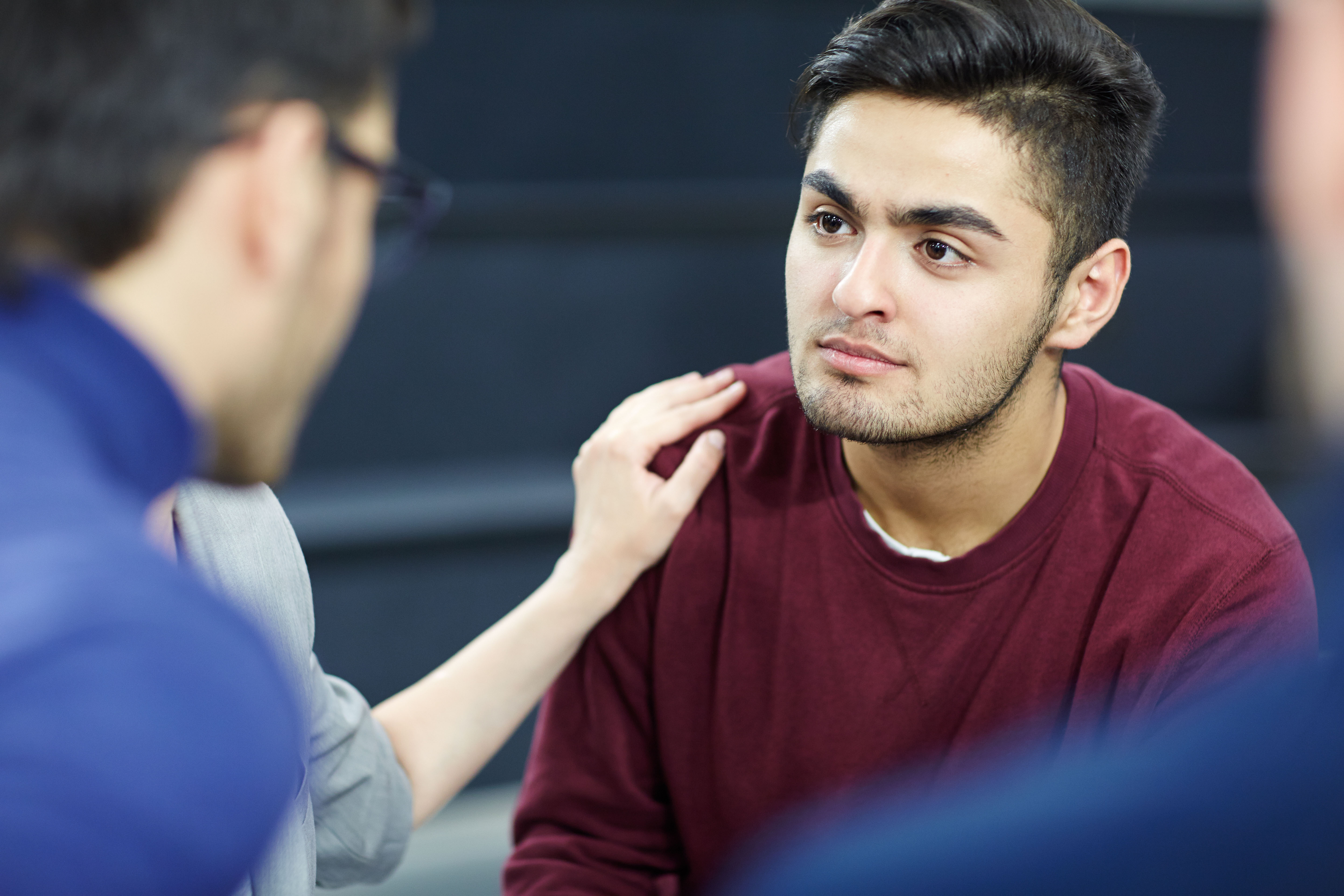 (NAMI, 2016)
9
[Speaker Notes: Review the slide and highlight the following:

Engagement requires identifying service areas that emerge from the individual’s values. 
Alliance and trust between the service provider and the individual served.

NAMI (2016). Engagement: A new standard for mental health care.  Author.

Dixon, L. B., Holoshitz, Y. & Nossel, I. (2016). Treatment engagement of individuals experiencing mental illness: review and update. World Psychiatry, 15(1), 13-20. Retrieved from https://www.ncbi.nlm.nih.gov/pmc/articles/PMC4780300/]
Engagement ACROSS the continuum of care
Outreach/Pretreatment
Initiation of Services
Treatment Level
Continuing Care/Recovery Support
Engagement across the continuum of care fosters dignity, hope, resilience, relationships, creating meaning in one’s life, and self-efficacy.
Recovery Management
10
[Speaker Notes: Recovery orientation across the continuum is aligning with the principles and approaches across the continuum.  The system as a whole makes a strong and honest commitment to engagement strategies across the continuum.

Dixon, LB., Holoshiz, Y.  & Nossel, I. (2016).Treatment engagement of individuals experiencing mental illness: review and update World Psychiatry, 15(1), 13-20.]
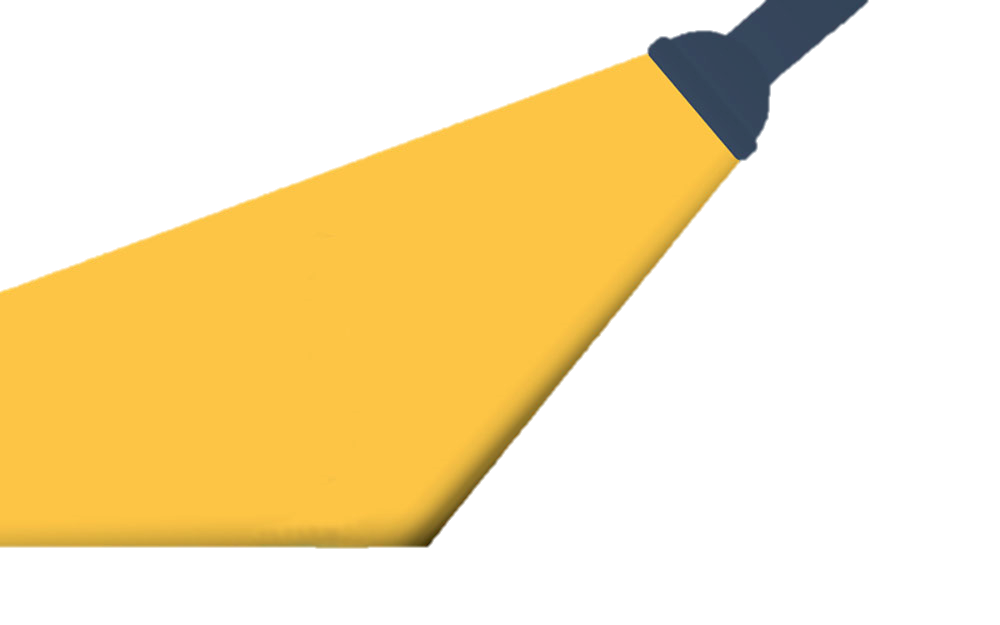 Values & attitudes
Engagement
Recovery management
11
[Speaker Notes: IN THIS NEXT SECTION WE ARE GOING TO EXPLORE THE VALUES AND ATTITUDES THAT ARE NECESSARY TO PROMOTE THE CORE PRINCIPLE OF ENGAGEMENT.]
Values and attitudes of providers
Recovery management
12
[Speaker Notes: Remember…Under the framework of recovery, the primary goal of behavioral health services is to support individuals in their journey towards overall health, well-being and social integration. The overarching themes of dignity, hope, resilience, relationships, creating meaning of one’s life, and self-efficacy in each person’s unique and evolving journey are the guiding principles of the recovery perspective. 

Sustaining engagement over time, so that individuals can benefit from those services, requires developing respectful, honest, and collaborative relationships with each and every person. There is a greater likelihood of engagement when organizations take steps to enhance their relationships with individuals seeking services. Creating trusting relationships, increasing accessibility to facilities and services, and providing diverse opportunities to become involved, are key actions that reflect on organizational attitudes and values about developing equitable and sustainable engagement. 


SAMHSA (2015). Practicing Recovery: Outreach and Engagement, Issue 4,  p. 8. Accessed at https://www.ahpnet.com/files/Newsletter_4_Sept_2015.pdf

Dixon, L. B., Holoshitz, Y. & Nossel, I. (2016). Treatment engagement of individuals experiencing mental illness: review and update. World Psychiatry, 15(1), 13-20.]
Values and Attitudes in Engagement
Recovery management
13
[Speaker Notes: Review the values on the slide

Emphasize that engagement with the individuals served requires integrity be applied at every phase of treatment.

Share that organizations are committed to establish long-term relationships.

Share that there is equality for decision-making and choice.]
When we Value the process of Engagement, We…
Recovery management
14
[Speaker Notes: Review the three main points on valuing the process of engagement.

Highlight that we value the individual as the driver of their recovery.

Emphasize that the individual drives their recovery at their own pace.]
organizational attitudes and values
Valuing respectful and honest collaborative relationships

Enhancing relationships with individuals served

Creating trusting relationships

Increasing access to services

Providing diverse opportunities for the individuals to become more involved in their recovery support services and activities
Recovery management
15
[Speaker Notes: When reviewing this slide, emphasize the following:

Key actions involve trust, patience, and respect

Creating a culture where equitable and sustainable engagement is “the norm” relies on the staff “wanting” this to occur.

Dixon, L. B., Holoshitz, Y. & Nossel, I. (2016). Treatment engagement of individuals experiencing mental illness: review and update. World Psychiatry, 15(1), 13-20.]
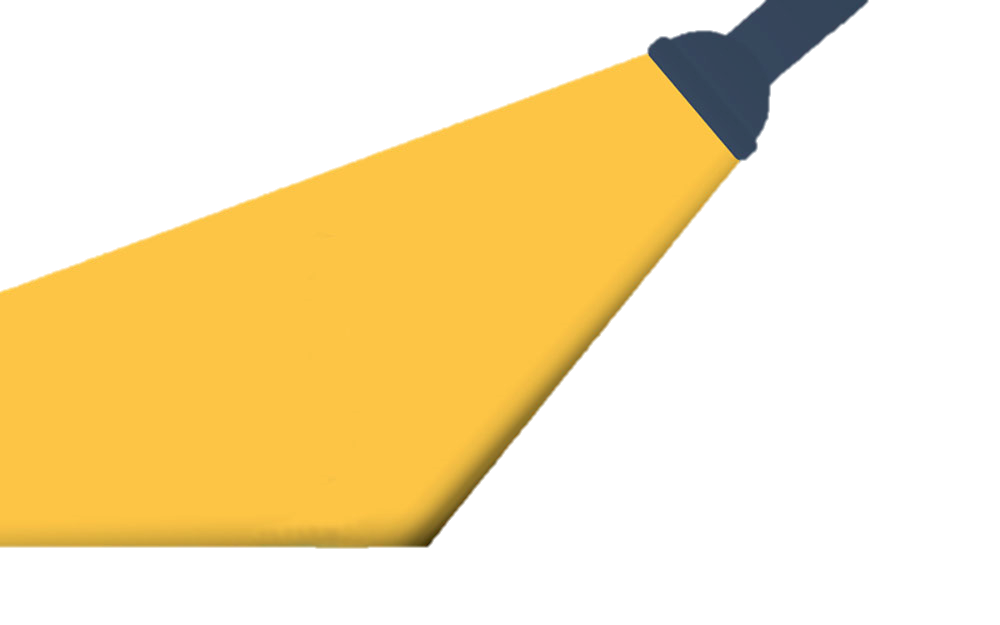 What we knowfrom research
Engagement
Recovery management
16
[Speaker Notes: IN THIS NEXT SECTION WE ARE GOING TO EXPLORE THE KNOWLEDGE BASE THAT IS NECESSARY TO PROMOTE THE CORE PRINCIPLE OF ENGAGEMENT.]
Required Knowledge base that is needed
Practicing person-first approaches and recognizing diversity of needs requires us to:
Understand the individual and personal nature of recovery and recovery approaches.
Respect, learn from, and understand the approaches developed by people with lived experience.
Understand how basic needs impact recovery.
Learn how to assess for basic needs and strengths.
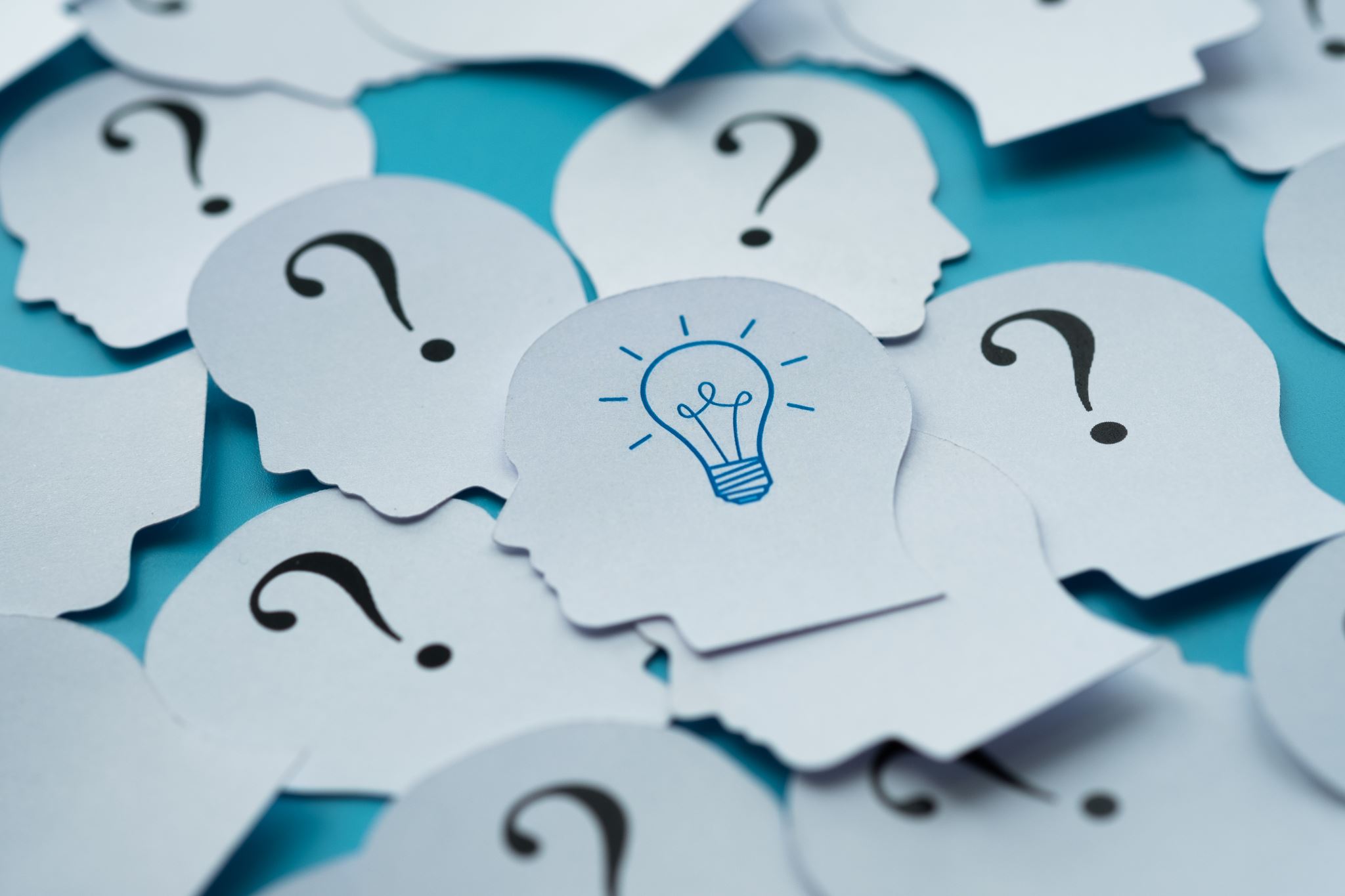 Recovery management
17
[Speaker Notes: Understand the individual and personal nature of recovery and recovery approaches.
There are many pathways to recovery making recovery personal and unique to each individual that we serve.

Respect, learn from, and understand the approaches developed by people with lived experience.
Recovery approaches developed by individuals with lived experience will provide a different perspective into recovery and that perspective may meet one of the diverse needs of the individuals that we serve as well as explain an element in recovery that they could identify with and connect to.

Understand the ways meeting basic needs could impact recovery.
Meeting basic needs will support the individual by removing environmental stressors that may otherwise negatively impact their recovery.

Learn how to assess for basic needs and strengths.
Sometimes even so-called “basic needs” are not readily apparent.
Identifying and assessing an individual’s strengths]
Engagement
Recovery management
18
[Speaker Notes: Review the main points on Engagement.

Share that this process is incremental.

Highlight that this process is supported by the structure of policies that support a recovery-oriented organizational culture and values.

Emphasize that transformation of services requires full participation among service practices and structure of the culture and values.]
Engagement Creates a culture and language of hope
Recovery is personal.
The focus is on the individual receiving services. 
Values, hopes and dreams are included in planning and service delivery.
Consider the impact of distress in every part of life.
Accept the individual for who they are.
A genuine belief that every individual has the potential to build a purposeful and meaningful life is needed.
Recovery Management
19
[Speaker Notes: Explain that creating a culture and language of hope tells a person that recovery is real, possible and personal.  

Explain that building a culture and language with hope as a foundation provides the essential and motivating message that people can and do overcome the internal and external challenges, barriers, and obstacles that confront recovery for a person.

Explain that a person’s journey of recovery is built on hope.

Highlight that in creating a culture and language of hope, we are accepting of the individual for who that individual is.]
Person-First Language
Consciously recognizes people as individuals and uses respectful language that emphasizes the person rather than their disorders or disabilities.				                                                                                          
Honors the individual’s special skills, qualities, values, and experience.
Recognizes that the individual holds multiple roles and identities that fuel a sense of personal agency and can be tapped into when identifying ways to support recovery.
(Mental Health Commission of Canada, 2015)
Recovery management
20
[Speaker Notes: Emphasize the following:

Person-First Language is an established practice among mental and behavioral health organizations.

The individual is place above the disorder, symptoms and/or disabilities.]
Person-First Language - examples
Recovery management
21
[Speaker Notes: Emphasize the following:

Person-First Language is an established practice among mental and behavioral health organizations.

The individual is place above the disorder, symptoms and/or disabilities.]
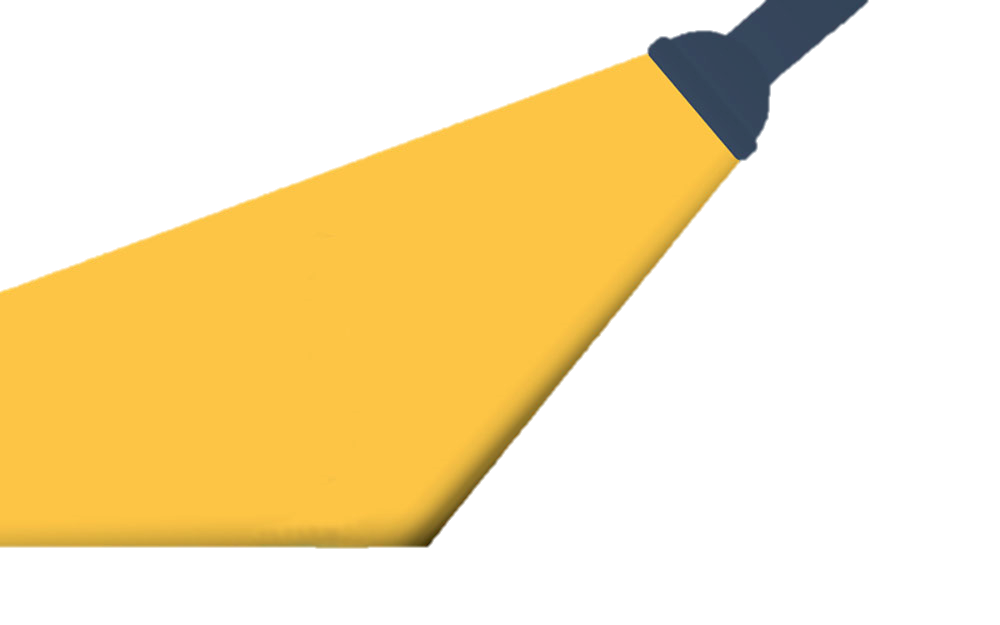 Application to practice
Engagement
Recovery management
22
[Speaker Notes: IN THIS NEXT SECTION WE ARE GOING TO EXPLORE HOW THE CORE PRINCIPLE OF ENGAGMENT IS PUT INTO PRACTICE.]
Having an Engagement “Mindset”
Recovery management
23
[Speaker Notes: The slide highlights the “mindsets” that underlie successful use of engagement strategies.]
Applying Engagement Strategies along continuum of care
Remember, throughout the continuum of care:
Become an extension of hope
Model what hope looks and feels like
Use hopeful language
Use person-first language
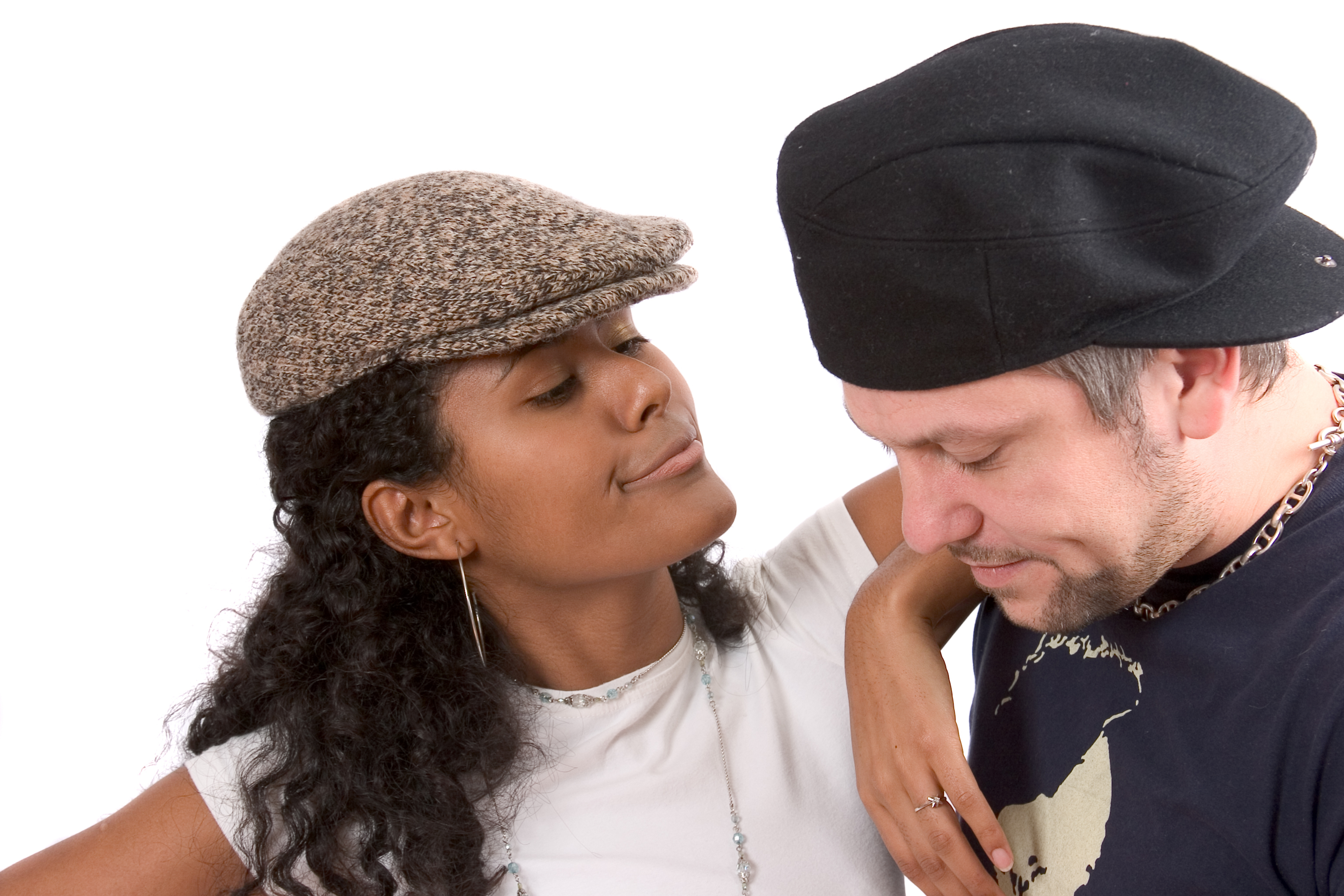 Recovery Management
24
[Speaker Notes: Review the following highlights:
Explain that recovery is person-first and holistic.

Explain that each of the individuals served brings special skills, qualities, values and experience and holds multiple roles and identities that fuel sense of personal agency and can be tapped into when identifying ways to support recovery (Mental Health Commission of Canada).]
Engagement strategies for pre-service & outreach
Make outreach an important and formal part of our care system; do not wait for individuals in need to come to us.
Work with the community to create strong and sustainable relationships, multidisciplinary teams, and partnerships.
Enhance relationships with underserved communities and populations.
Integrate peers with lived experience with substance use or mental health disorders into all outreach activities.
Take whatever time is needed to build a trusting relationship with the people you serve and be upbeat, hopeful, and persistent every time
Recovery management
25
[Speaker Notes: If we truly want to maximize our engagement potential, we need to focus on individuals who need, but have not yet received, treatment or recovery support.  Many (if not most) of the individuals in our service areas have high mental health or substance use problem complexity, chronicity, and severity. They may lack family or social support, tangible assets like stable employment or housing or coping skills.  In addition, they may be living in high-risk, unsafe  environments, and have innumerable other personal and environmental obstacles to treatment and recovery. 

We cannot expect individuals to navigate the often-complex treatment bureaucracies on their own, or “hit bottom” or appear at hospital emergency rooms or acute care facilities before we engage them in care. Outreach to people who, for whatever reason, are not using services—or who are hesitant to use services—is central to helping individuals make positive connections to treatment, services, and supports.]
Engagement strategies – welcoming
A welcoming outreach approach will:
Make the first contact personal and engaging.
Be deliberate and systematic in applying “welcoming” to clinical and non-clinical aspects of the organization.
Treat all persons and their family members equally and with respect related to their ethnic, cultural, and linguistic diversity, sexual orientation and gender identity, religious and spiritual background, age and socioeconomic issues.
Recovery management
26
[Speaker Notes: People with lived experience of a mental health or substance use condition commonly report feeling devalued and dismissed by many of the professionals with whom they come into contact. Key themes include feeling excluded from decisions, receiving subtle or overt threats of coercive treatment, being made to wait excessively long when seeking help, being given insufficient information about one’s condition or treatment options, being treated in a demeaning manner, being told they would never get well, and being spoken to or about using stigmatizing language.,  

The first moments of interaction between a service provider and a person seeking care for a behavioral health condition can set the tone and course for treatment. This interaction can start a journey to recovery and a satisfying life—or it can leave a person unsure or even hopeless about their future and unwilling to continue treatment. 

Engagement is facilitated by a welcoming approach. Once individuals are in contact with the program, they stand on the far side of a yet-to-be-established therapeutic relationship. It is up to counselors and other staff members to bridge the gap. Handshakes, facial expressions, greetings, and small talk are simple gestures that establish a first impression and begin building the therapeutic relationship. Welcoming involves a deliberate approach in using these strategies as a “clinical practice” and to building a welcoming environment throughout our organizational culture. This needs to begin with a look at the “easy” or “routine” client/customer, and then progressing to evaluating the experience and improving the service for persons who have more complex issues. This requires staff to produce the “product” of welcoming, plus empowering the practice of welcoming with clients.  

Cline, C. A. & Minkoff, K. (2012). Inspiring a welcoming hopeful culture. In Hunter McQuistion, Wesley E. Sowers, Jules M. Ranz, and Jacqueline Maus Feldman (Eds.), Handbook of Community Psychiatry, pp. 93-102. New York, NY: Springer.

SAMHSA (2014). Improving Cultural Competence. Treatment Improvement Protocol (TIP) Series No. 59. HHS Publication No. (SMA) 14-4849. Rockville, MD: Substance Abuse and Mental Health Services Administration.

Hamilton, S., Pinfold, V., Cotney, J. et al. (2016). Qualitative analysis of mental health service users’ reported experiences of discrimination. Acta Psychiatrica Scandinavica, 134(suppl 446):14-22. 

Knaak, S., Mantler, E. & Andrew Szeto, A. (2017). Mental illness-related stigma in healthcare: Barriers to access and care and evidence-based solutions. Healthcare Management Forum, 30(2) 111-116.]
Engagement strategies at service initiation
Recovery management
27
[Speaker Notes: Many persons are new to treatment language or jargon, program expectations and schedules, and the intake and treatment process. Individuals from diverse racial and ethnic groups, in particular, can feel estranged and disconnected from treatment services when staff members fail to educate them and their families about treatment expectations or when they are not appropriately informed about the initial assessment and intake processes. By taking the time to acclimate clients and their families to these procedures, staff members are able to tackle one obstacle that could hinder treatment engagement.

Many persons are unfamiliar with the assessment and treatment planning process and how they can participate in it. Some may view the initial interview and assessment as intrusive if too much information is requested. The clinical staff can help decrease the influence of these issues in the interview process through a collaborative approach that allows time to: discuss the expectations of both the counselor and person seeking services; explain the interview, intake, and treatment planning processes; and, educate them about their role. From first contact, counselors should encourage persons served and their families to participate actively by asking questions, voicing specific treatment needs, and being involved in all aspects of planning. 

Review the specific strategies that can be used to facilitate service engagement.

SAMHSA (2014). Improving Cultural Competence. Treatment Improvement Protocol (TIP) Series No. 59. HHS Publication No. (SMA) 14-4849. Rockville, MD: Substance Abuse and Mental Health Services Administration.]
Engagement strategies During the course of treatment
Recovery management
28
[Speaker Notes: There are many reasons why people do not stay engaged in care; however, their experience of the treatment process is one significant factor.  Service users for behavioral health treatment have attributed their disengagement from care to having poor alliances with care providers, including experiences of not being listened to and not being offered the opportunity to make decisions and collaborate in their own treatment.  Similarly, personal autonomy and opportunity to influence the course of treatment has been found to be crucial for retention of persons receiving substance use disorder treatment, and trust in staff skills and knowledge is important for their progress during treatment. Review the specific strategies that can be used to facilitate on-going and active participation in the array of services offered.

Corrigan, P.W., Angell, B,. Davidson, L., Marcus, S.C., Salzer, M.S., Kottsieper, P., et al. (2012). From adherence to self-determination: evolution of a treatment paradigm for people with serious mental illnesses. Psychiatric Services, 63, 169–73.
Stanhope, V., Tondora, J., Davidson, L., et al. (2015).  Person-centered care planning and service engagement: a study protocol for a randomized controlled trial. Trials, 16, 180.  Retrieved from https://www.ncbi.nlm.nih.gov/pmc/articles/PMC4409728/. 
Andersson, H.E., Otterholt, E., & Grawe, R.W. (2017). Patient satisfaction with treatments and outcomes in residential addiction institutions.]
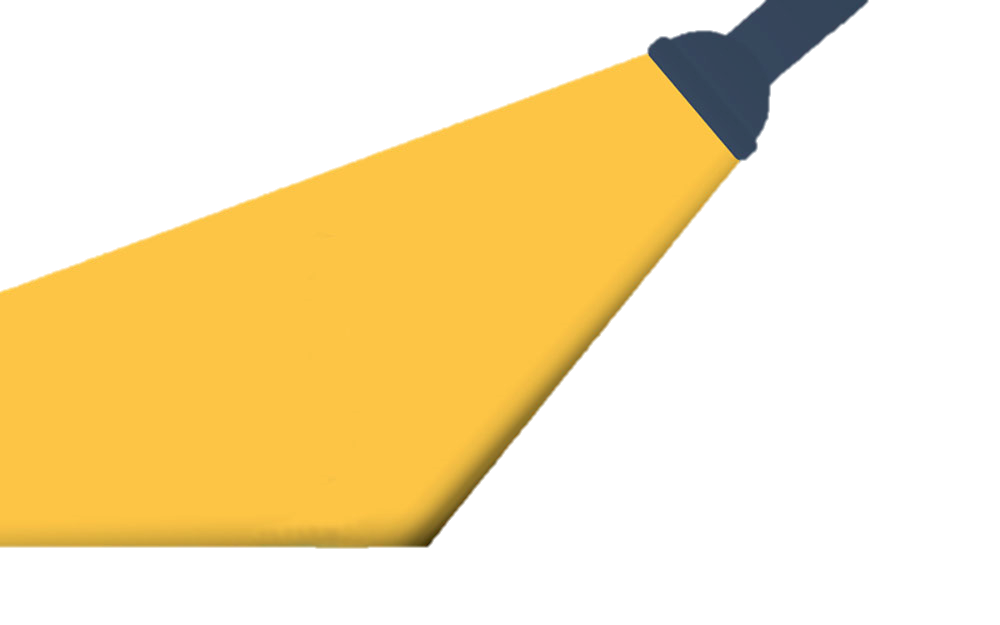 Questions forReflection
Engagement
Recovery management
29
[Speaker Notes: IN THIS NEXT SECTION WE ARE GOING TO EXPLORE QUESTIONS FOR REFLECTION REGARDING THE CORE PRINCIPLE OF ENGAGMENT.]
Reflective practice
Please reflect on the following questions and write down your responses.
Direct Service provider: What engagement strategies are you using?
Management: How do you ensure that engagement strategies are applied in all levels of care?
Administrative (to include support staff): How do you model person-first language?
Recovery management
30
Connect To Hope
PRINCIPLES
Create a culture and language and hope
Offer a comprehensive and holistic service array
Non-judgmental
Navigating diverse needs
Engagement strategies             
Collaborative relationships and reflective practice
Transforming services and systems
PRACTICES
Honor the differences and diverse needs of each individual served
Offer various opportunities and resources that support the recovery journey
Provide an environment to encourage personal control
Engage in personal recovery by understanding personal recovery narrative in the treatment process and within the community
Recovery management
31
[Speaker Notes: Review that the acronym CONNECT to HOPE anchors us in ENGAGEMENT!

Highlight that the principles are the essential components that reflect the beliefs and attitudes about a recovery-oriented system of care
and 
The practices are how these principles “come to life” in order to facilitate a recovery-oriented system of care.

Review that The Recovery-Oriented Principles help us to connect to the individuals we serve by using meaningful engagement strategies and promoting a positive service culture focusing on….
.
Honor the differences and diverse needs of each individual served
Basic needs are assessed and assistance in the areas where there are basic needs to be met will be provided.
Strengths-based approach honors the differences and diverse needs by orienting treatment to the individual’s strengths rather than deficits.

Provide an environment to encourage personal control
Honoring the differences and diverse needs of each individual allows for customization and choice.

Emphasize the importance of alignment between principles and practices and the essential role we play in creating a recovery-oriented system of care.]
references
Andersson, H.E., Otterholt, E., & Grawe, R.W. (2017). Patient satisfaction with treatments and outcomes in residential addiction institutions. 
Cline, C. A. & Minkoff, K. (2012). Inspiring a welcoming hopeful culture. In Hunter McQuistion, Wesley E. Sowers, Jules M. Ranz, and Jacqueline Maus Feldman (Eds.), Handbook of Community Psychiatry, pp. 93-102. New York, NY: Springer.
Corrigan, P.W., Angell, B,. Davidson, L., Marcus, S.C., Salzer, M.S., Kottsieper, P., et al. (2012). From adherence to self-determination: evolution of a treatment paradigm for people with serious mental illnesses. Psychiatric Services, 63, 169–73.
Dixon, L. B., Holoshitz, Y. & Nossel, I. (2016). Treatment engagement of individuals experiencing mental illness: review and update. World Psychiatry, 15(1), 13-20. Retrieved from https://www.ncbi.nlm.nih.gov/pmc/articles/PMC4780300/. 
Hamilton, S., Pinfold, V., Cotney, J. et al. (2016). Qualitative analysis of mental health service users’ reported experiences of discrimination. Acta Psychiatrica Scandinavica, 134(suppl 446):14-22. 
Knaak, S., Mantler, E. & Andrew Szeto, A. (2017). Mental illness-related stigma in healthcare: Barriers to access and care and evidence-based solutions. Healthcare Management Forum, 30(2) 111-116.
Recovery management
32
references
National Alliance on Mental Illness (NAMI, 2016). Engagement: A new standard for mental health care.  Author.
SAMHSA (2014). Improving Cultural Competence. Treatment Improvement Protocol (TIP) Series No. 59. HHS Publication No. (SMA) 14-4849. Rockville, MD: Substance Abuse and Mental Health Services Administration.
SAMHSA (2015). Practicing Recovery: Outreach and Engagement, Issue 4,  p. 8. Accessed at https://www.ahpnet.com/files/Newsletter_4_Sept_2015.pdf. 
Stanhope, V., Tondora, J., Davidson, L., et al. (2015).  Person-centered care planning and service engagement: a study protocol for a randomized controlled trial. Trials, 16, 180.  Retrieved from https://www.ncbi.nlm.nih.gov/pmc/articles/PMC4409728/.
Recovery management
33
THANK YOU!
Questions?